Dobro došli na čas srpskog jezika!
Vaš današnji zadatak  nije težak.

Vežbaćete čitanje i upoznaćete nekoga.
PITATE SE KO JE OVO?
GRADIMIR STOJKOVIĆ
Kroz vaše školovanje pročitaćete mnogo njegovih knjiga.






							...
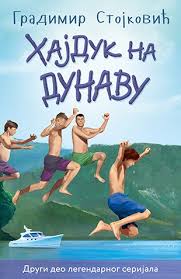 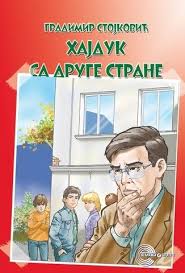 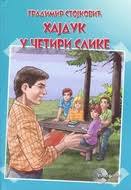 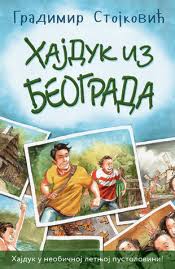 Osamite se.
Otvorite 43. stranu u čitanci. 
Uživajte u čitanju i upoznajte ga!
Danas nemate domaći
Dovoljno je da usmeno odgovorite na pitanja koja su vam data kako biste proverili da li ste pažljivo pročitali.